Неизвестные факты и
нераскрытые тайны 
английских 
рок-групп
Выполнила:
 ученица 7 «а» класса
МАОУК «Гимназия «Арт-Этюд»
Васильева Алина
Вашему вниманию предлагается блиц-опрос:
Ответьте, пожалуйста, на вопросы
26 апреля 1985 года в Сиднее более 2 миллионов человек собрались насладиться творчеством музыкантов. Какая это группа?
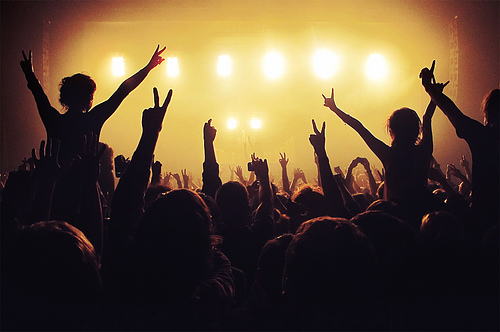 Солист какой группы был общим лучшим другом Майкла Джексона и Элтона Джона?
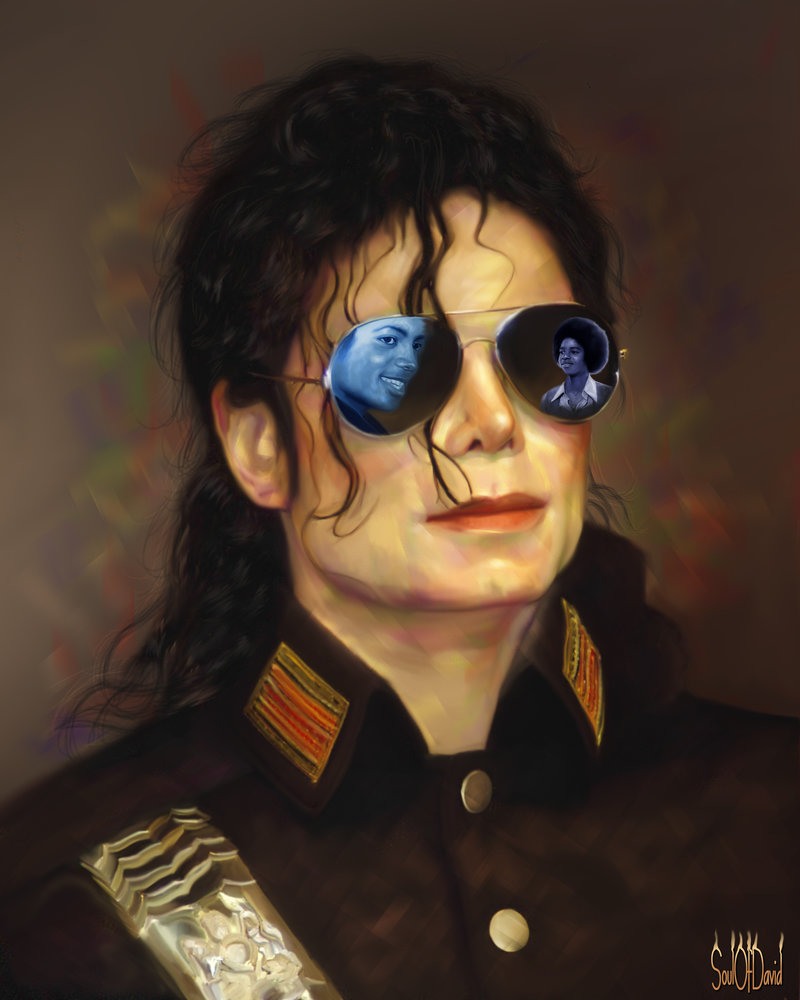 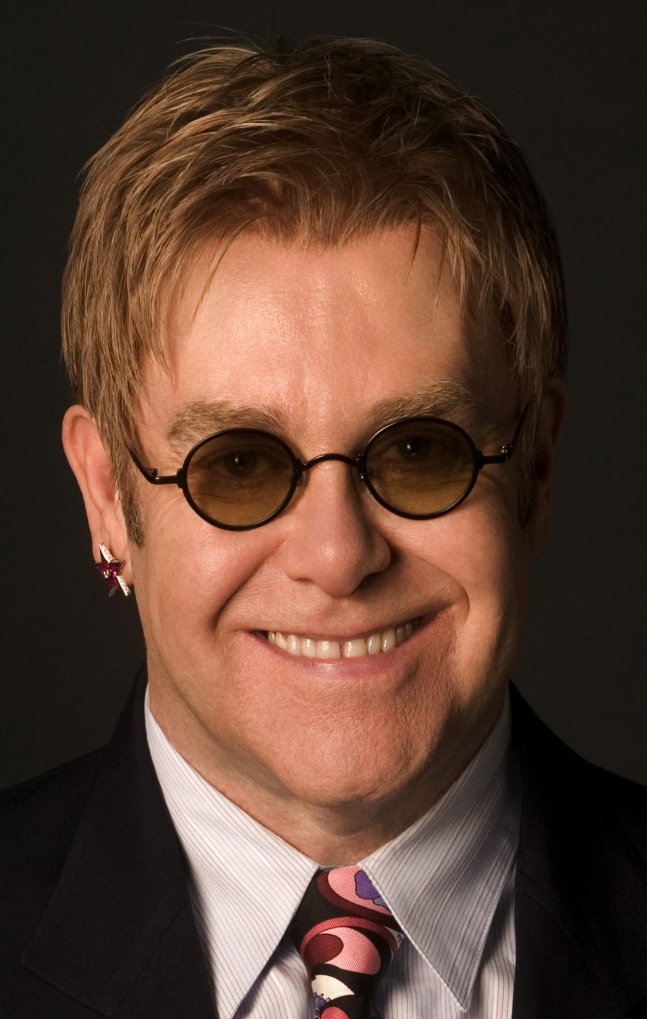 ?
Какая группа превзошла по популярности даже «The Beatls»?
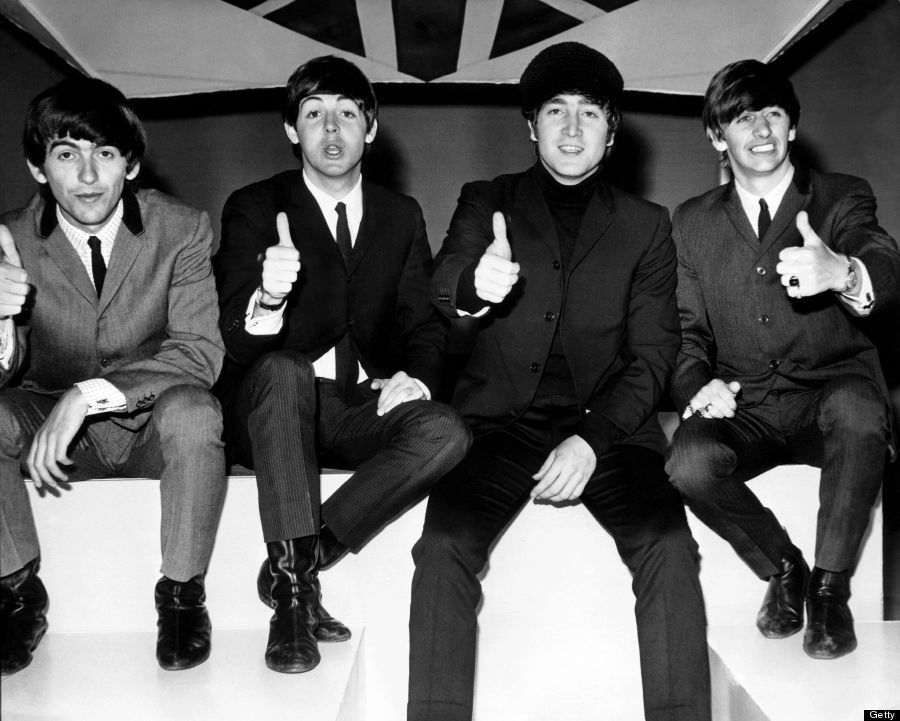 Какая группа ранее носила название «Smile»?
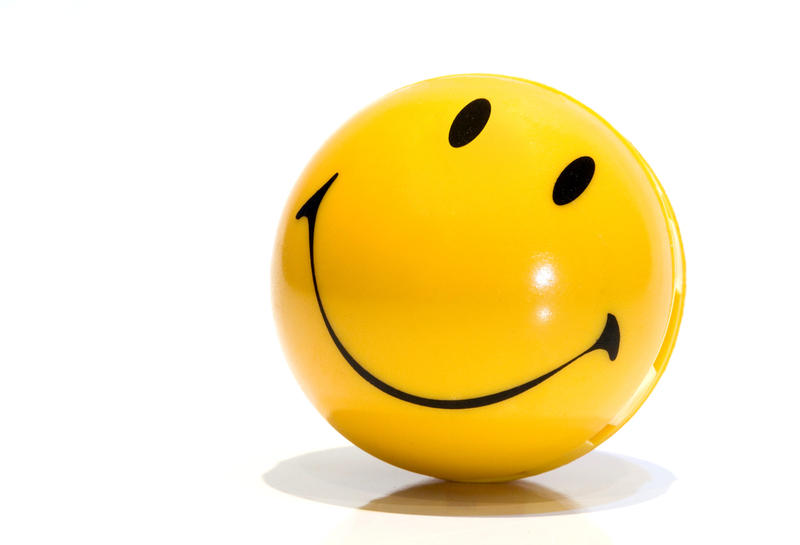 Какие исполнители продержались в рейтинге официальных хит-парадов 27 лет?
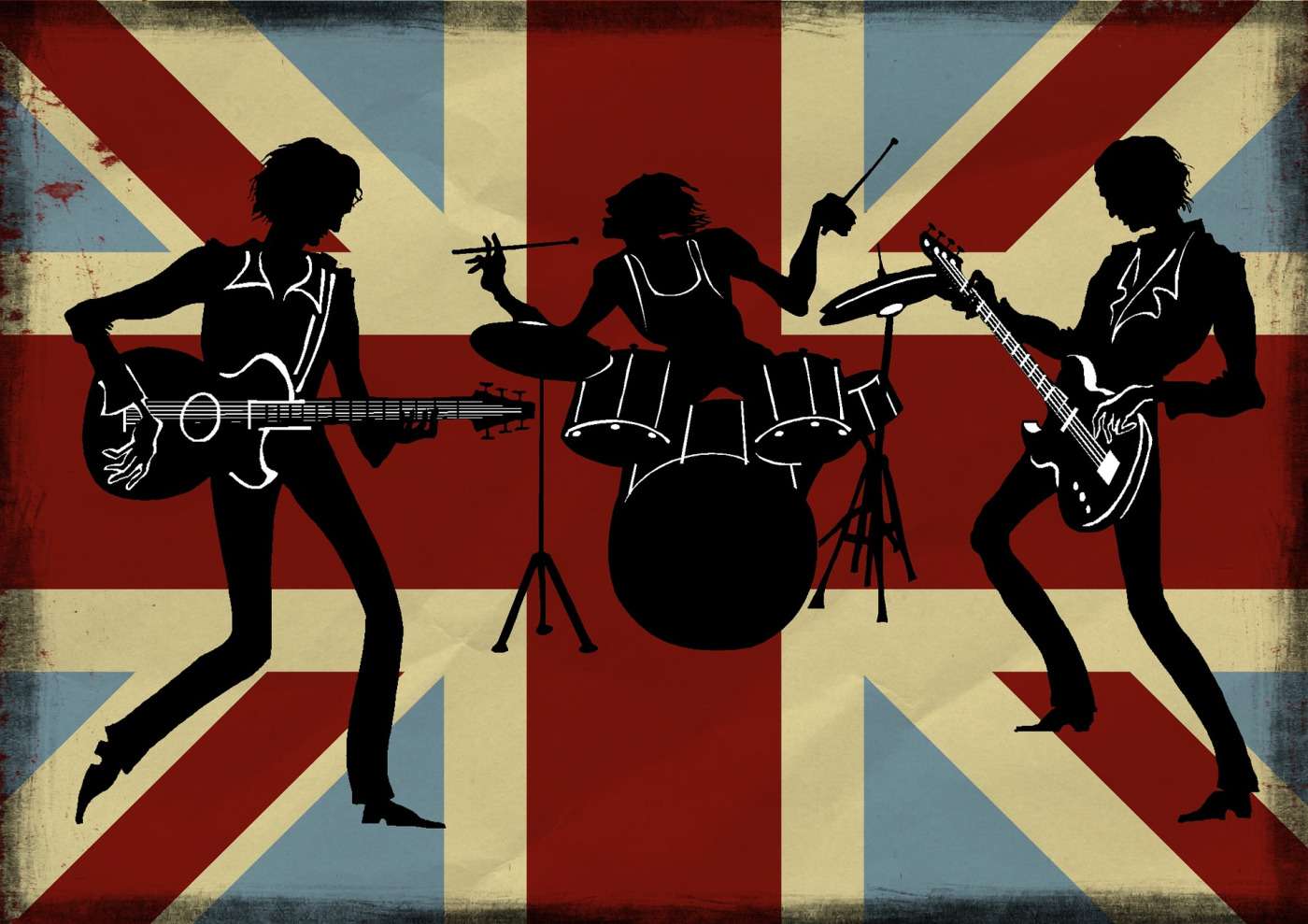 У истоков какой группы стоял Тим Стаффел, а продолжателем стал Пол Роджерс?
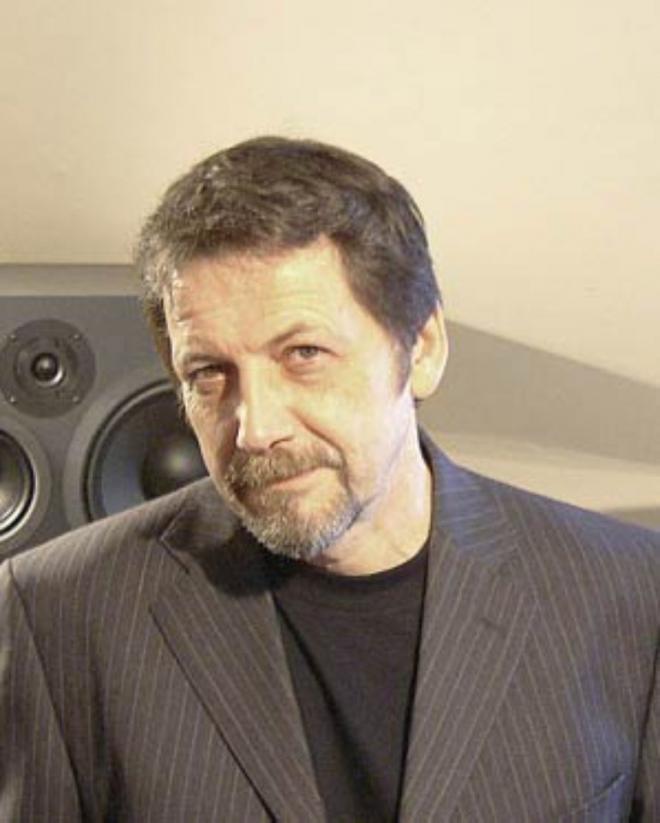 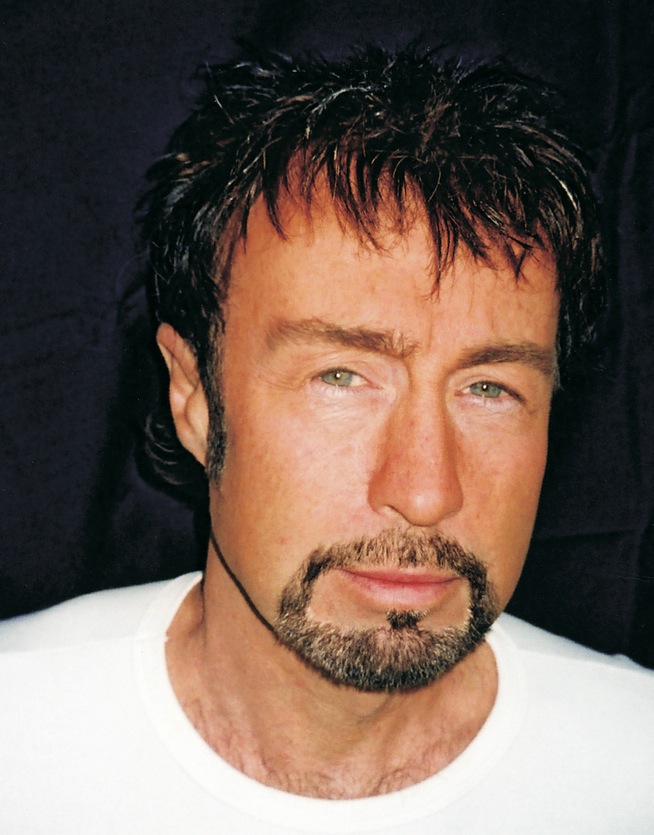 Какая группа создала хит всех времен и народов, совместив рок и оперу?
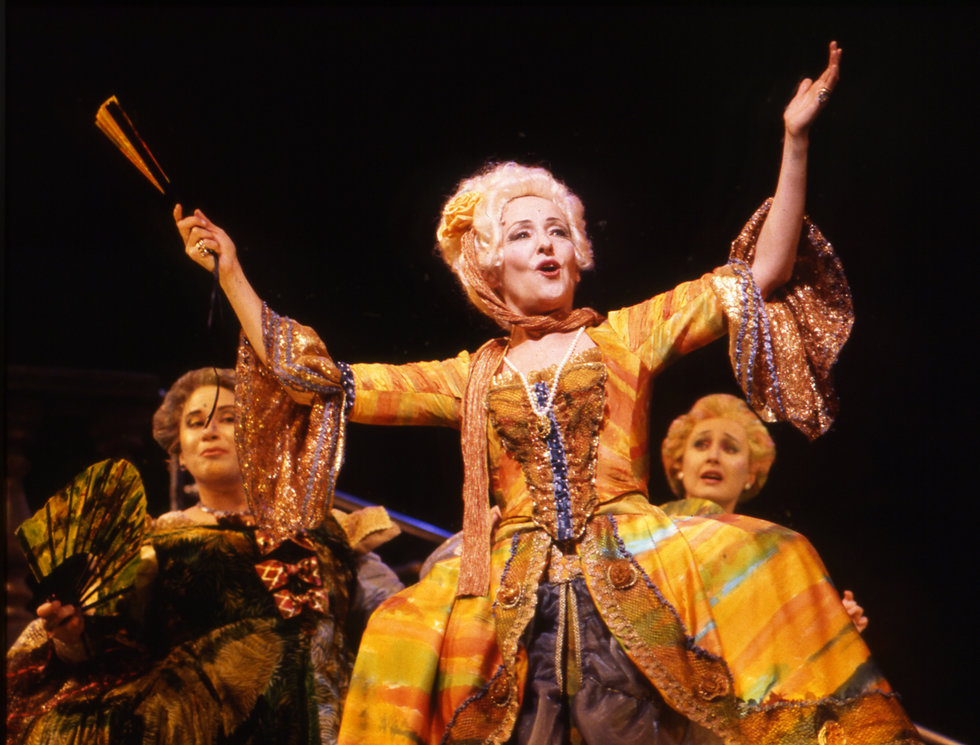 Гитарист какой группы создал свою собственную гитару?
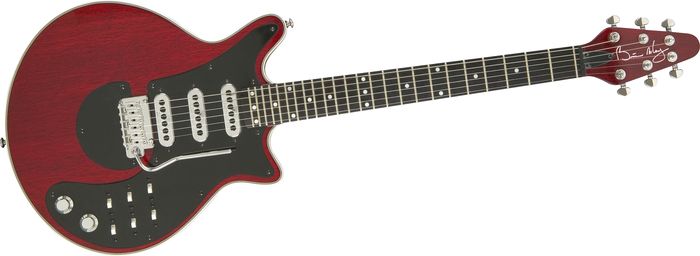 Многие песни этой группы используются в рекламах. Какая это группа?
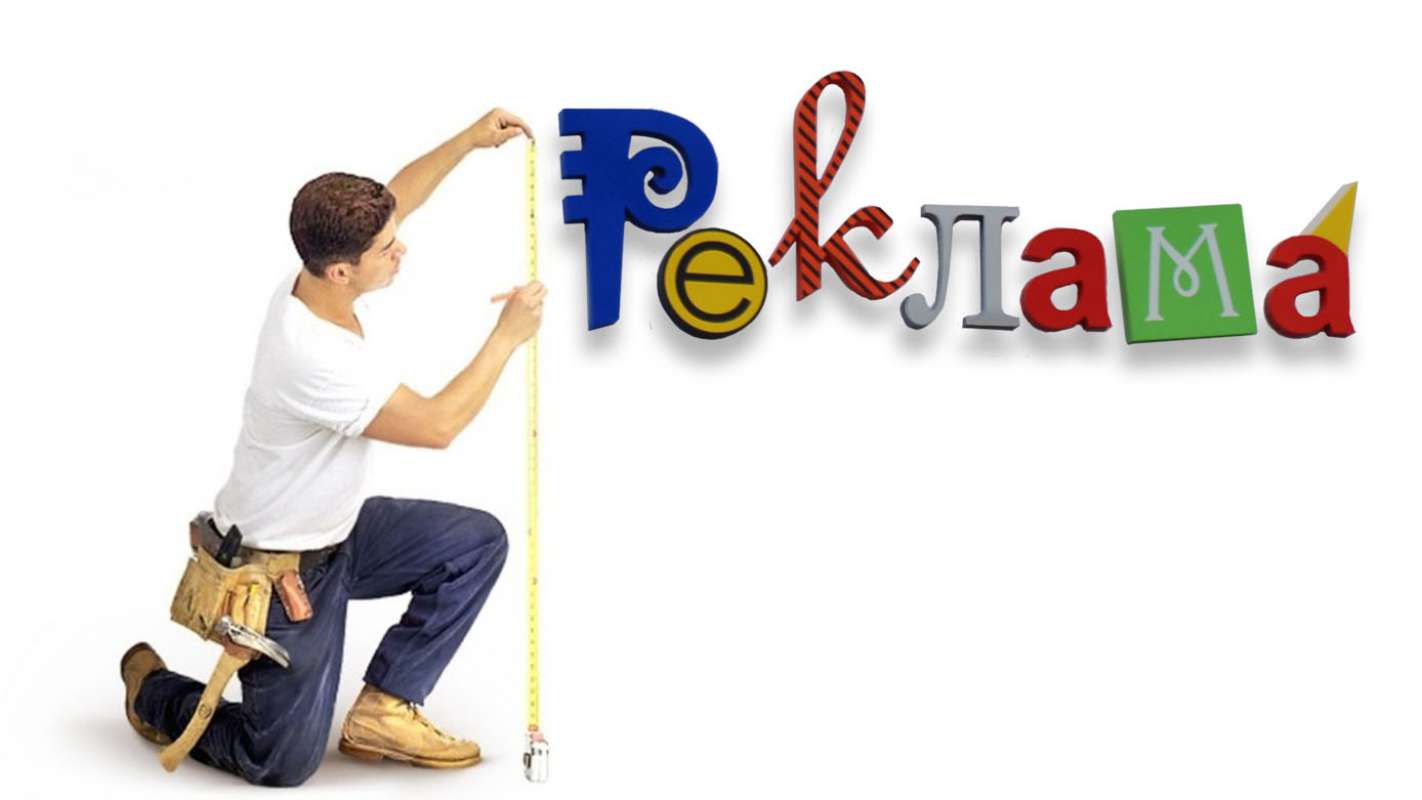 Назовите единственную в мире группу, каждый участник которой написал хотя бы один хит.
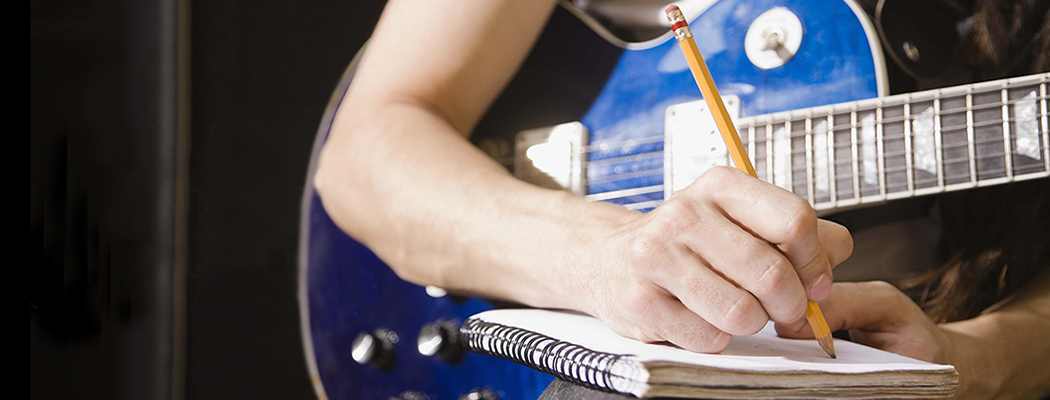 Солист какой группы записал сольный альбом с Монсеррат Кабалье?
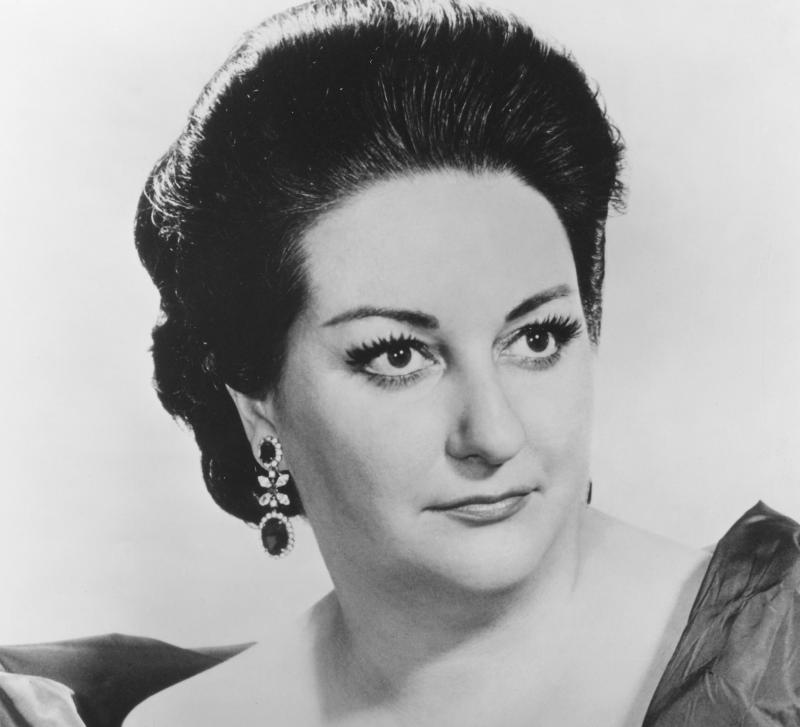 Астрофизик, электрик, дантист и художник создали эту группу?
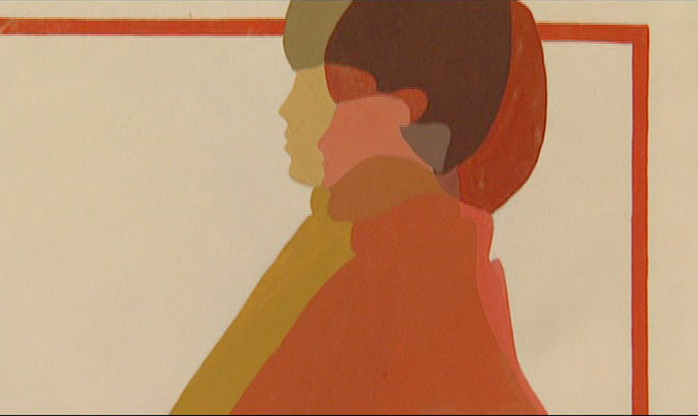 В какой группе солистами являлись: Меддоуз Тейлор, Герольд Мэй, Фаррух Булсара и Ричард Дикон?
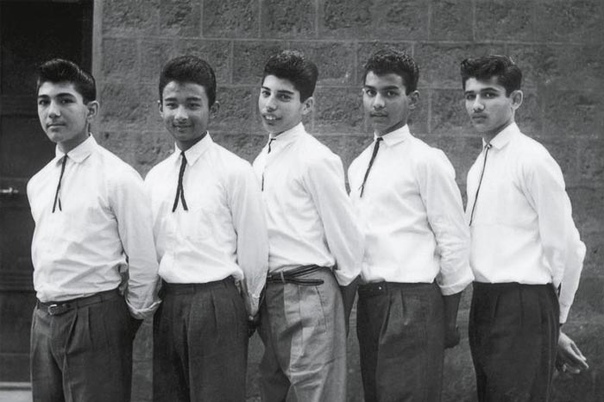 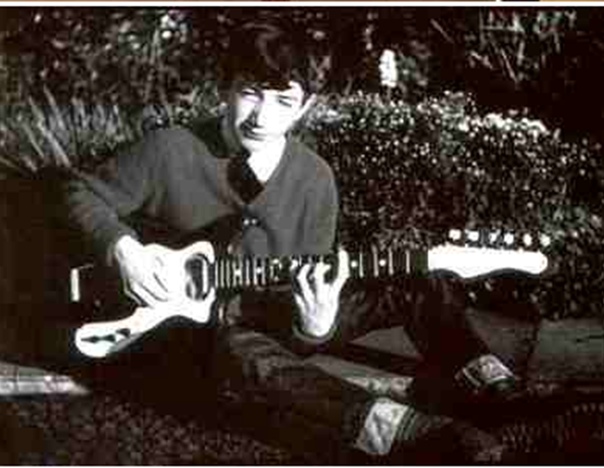 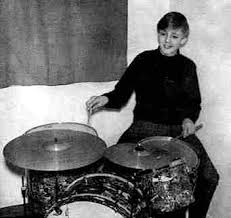 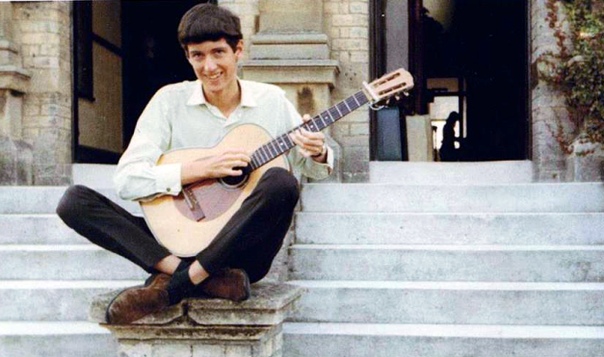 Вы догадались, что это за группа? Правильный ответ на все эти вопросы:
«QUEEN»